Қ.А.Ясауи атындағы Халықаралық қазақ-түрік университеті
Әлеуметтік-гуманитарлық ғылымдар факультеті
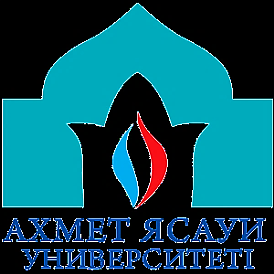 БІЛІМ БЕРУ БАҒДАРЛАМАСЫ
6В03239-Журналистика БББ негізгі атрибуттары
Коммуникация
Әлеуметтік дағдылар
Шығармашылық, инновация
Білімін өз саласында қолдану
Басқарушылық-ұйымдастырушылық қабілет
Зерттеу, жобалау және талдау дағдылары
Мәдени құзыреттілік 
Ақпараттық-технологиялық дағдылар
Қолдану саласы
Білім беру бағдарламасы БАҚ редакциялар мен медиаконтент өндірісінің шығармашылық салалары қызметкерлерін, медиаөндіріске бейімделген жалпы және кәсіби журналист-бакалаврларды дайындауға арналған.
ББ мақсаты
Медианарық талаптарын ескере отырып, қазіргі бұқаралық ақпарат құралдарында жұмыс істеу үшін журналистика саласында жоғары білікті, бәсекеге қабілетті мамандар даярлау.
Білім беру бағдарламасының тұжырымдамасы
Білім беру бағдарламасының тұжырымдамасы жоғары білікті бәсекеге қабілетті журналист-бакалаврларды даярлау принципіне негізделген. Білім беру бағдарламасы білім беру үдерісін жүзеге асырудың мақсаттарын, нәтижелерін, мазмұнын, шарттары мен технологияларын, осы саладағы жоғары оқу орнынан кейінгі дайындық сапасын бағалауды реттейді және студенттерді оқыту сапасын қамтамасыз ететін материалдарды және тиісті білім беру технологияларын енгізеді. Білім беру бағдарламасы әртүрлі кәсіптік құзыреттерді қалыптастыру үшін пәндердің ғылыми және практикалық міндеттерін шешуге бағытталған траекториясын таңдаудың алуан түрімен ерекшеленеді. Білім беру бағдарламасының пәндері еңбек нарығына қажетті негізгі кәсіптік құзыреттерді қамтиды.
Маман лауазымдарының тізімі
- Шолушы
- Тілші
- Диктор
- Бағдарламаның жүргізушісі
- Телевизиялық, радио жаңалықтар репортері
- Комментатор
- Мемлекеттік органдармен байланыс жөніндегі үйлестіруші
- Мультимедиялық басылымдармен жұмыс жөніндегі кеңесші
- Баспа, газет және журнал редакциясының тілшісі
- Газет шолушысы.
- Газет репортері.
- Мемлекеттік органдармен байланыс жөніндегі үйлестіруші.
- Сценарист.
- Радиожүргізуші
Кәсіби қызмет саласы
Бакалавриат бағдарламаларын меңгерген түлектердің кәсіптік қызмет саласы БАҚ, Интернет ресурстары, ақпарат агенттіктері, баспасөз қызметі, қарым-қатынас құралдары, салалас ақпараттық-коммуникациялық ұжымдардағы қызметтерді көрсетуді қамтиды.
Кәсіби қызмет объектісі
Бакалавриат бағдарламаларын меңгерген түлектердің кəсіби қызметінің объектілері бұқаралық коммуникация құралдары, мемлекеттік басқару органдары, баспасөз қызметі мен орталықтары, ұлттық компаниялар, шағын, орта және ірі, жеке бизнес , талдау орталықтары болып табылады.
Кәсіби қызмет функциялары мен түрлері
- Бекітілген объектілер немесе аймақтар бойынша қызмет бағыттарына қарай (экономикалық, саяси, әлеуметтік, мәдени және т.б.)талданған ақпаратпен редакцияға материалдар дайындау.
Шығармашылық қызметтің басым бағыттарын әзірлеу
- Стратегияны және ұйымдық құрылымды қалыптастыру
- Материалдарды баспаға және эфирге уақытылы және сапалы дайындауға, жоспарлауға қатысты редакциялық жұмысты ұйымдастыру.
- Аудио, теле, радио, бейнеөнімдерді өндірудің технологиялық процесін ұйымдастыру және қамтамасыз ету
- Заңнамалық, саяси шешімдер мен үрдістерді мониторингілеу және талдау
- Іскерлік серіктестермен, сарапшылармен, консультанттармен, ұйымның басқа құрылымдық бөлімшелерімен өзара іс - қимылды қамтамасыз ету
- Өнімді немесе қызметті жылжыту үшін жылжыту стратегиясын, маркетингтік бағдарламаларды, жарнамалық стратегияны, жарнамалық науқандарды жоспарлау және іске асыру
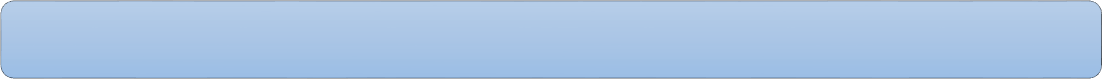 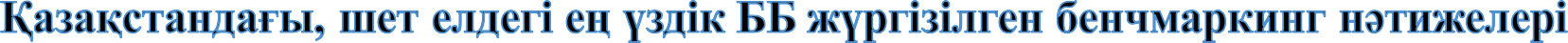 Негізгі оқу жоспары
АТАМЕКЕН РЕЙТИНГ НӘТИЖЕСІ 2019, 2020, 2021 жылдары
2019 жылы 28 оқу орны арасында 23-орын
2020 жылы 23 оқу орны арасында 14-орын
2021 жылы 23 оқу орны арасында 6-орын
Серіктестік:
Академиялық ұтқырлық аясында біршама университеттермен студенттер алмасу процесі жолға қойылды. 
	2019-2020 оқу жылы Атырау университетінен 2 студент келіп оқыған болса, 2021-2022 жылы Орхун бағдарламасымен Манас университетінен 2 студент келді. Қарағанды университетіне 3 студентіміз барды. 2022-2023 оқу жылы Орхун бағдарламасымен Түркия Республикасына 5 студентіміз кетті.
Жұмыс беруші және түлектердің ұсынысы
Кәсіби пәндерді практик мамандар жүргізсе;
6В03239-Журналистика білім беру бағдарламасының оқу практикасына өзгеріс енгізілсе, университет қабырғасында емес, редакцияларда, БАҚ контентеріне барып өтсе;
2-3 курс студенттерінің практика мерзімі ұзартылса;
SMM
Мобилография
Инфографика
Журналистика БББ бойынша білімгерлердің контигенті
Журналистика БББ бойынша 2019-2023 оқу жылдарындағы контигент
2021-2022 оқу жылы түлектерінің жұмысқа орналасу көрсеткіші
2022-2023 оқу жылындағы ОПҚ
ББ бойынша ғылыми дәрежелілік: 42 пайыз
Кафедра бойынша: 60 пайыз
Оқу-әдістемелік қамтамасыз етілуіИнфраструктура
Жаңа ББ жасауда ескерілген жәйттер:
ББ қайта қаралып, ондағы НОЖ сараптаудан өтіп, кейбір қайталанатын пәндерді ірілендіру бағытында ұсыныстар қарастырылды. 
Соның нәтижесінде ББ жаңартылып, жаңа әзірленген ББ аясында жаңа НОЖ әзірленді.
Пәндерді ірілендіру екі бағытта жүзеге асырылды:1)	Салалас пәндерді біріктіру;2)	Ұқсас пәндерді біріктіру.
1.	Салалас пәндерді біріктіру мақсатында, мысалы, «Қазақ журналистикасының тарихы» (5 кредит), «Шетел журналистикасы» (5 кредит) сияқты пәндер біріктіріліп, «Журналистика тарихы» (5 кредит) пәні деген жаңа атау берілді. Сол сияқты «Телерадио-журналистика» (5 кредит), «Телесценарий өнері» (5 кредит) сияқты салалас пәндер «Телерадио журналистика» (5 кредит) пәні болып бірікті. 2.	Ұқсас пәндерді біріктіру мақсатында, «Телемонтаж негіздері» (5 кредит), «Радио хабарларын монтаждау» (5 кредит), «Теле хабарларын монтаждау» (5 кредит) сияқты ұқсас пәндер «Теле-радиожурналистика және  жаңалықтар журналистикасы» (5 кредит) пәні болып бірікті. Осылайша, пәндер біріктіріліп, модульдерге жинақталды.
Жаңа ББ жасауда ескерілген жәйттер
ББ қайта қаралып, ондағы НОЖ сараптаудан өтіп, кейбір қайталанатын пәндерді ірілендіру бағытында ұсыныстар қарастырылды. 
Соның нәтижесінде ББ жаңартылып, жаңа әзірленген ББ аясында жаңа НОЖ әзірленді.
Пәндерді ірілендіру екі бағытта жүзеге асырылды:1)	Салалас пәндерді біріктіру;2)	Ұқсас пәндерді біріктіру.
1.	Салалас пәндерді біріктіру мақсатында, мысалы, «Қазақ журналистикасының тарихы» (5 кредит), «Шетел журналистикасы» (5 кредит) сияқты пәндер біріктіріліп, «Журналистика тарихы» (5 кредит) пәні деген жаңа атау берілді. Сол сияқты «Телерадио-журналистика» (5 кредит), «Телесценарий өнері» (5 кредит) сияқты салалас пәндер «Телерадио журналистика» (5 кредит) пәні болып бірікті. 2.	Ұқсас пәндерді біріктіру мақсатында, «Телемонтаж негіздері» (5 кредит), «Радио хабарларын монтаждау» (5 кредит), «Теле хабарларын монтаждау» (5 кредит) сияқты ұқсас пәндер «Теле-радиожурналистика және  жаңалықтар журналистикасы» (5 кредит) пәні болып бірікті. Осылайша, пәндер біріктіріліп, модульдерге жинақталды.
ББ сипаттамалары бойынша: Жаңа пәндер атауы негізінен оқулығы бар пәндер бойынша жаңаланып, олардың пән сипаттамалары қайта жазылды.Қазақстандағы үздік ЖОО (ҚазҰУ, ЕНУ т.б.) ББ-ларына сараптама жасалып, солардың оқыту нәтижелері халықаралық университет талаптарына сай икемделді.Шетелдік серіктес ЖОО (Түркия) оқыту құзыреттері де сарапталып, пайдаланылды.Пәндер негізінен жұмыс берушілердің (Түркістан тв, Оңтүстік тв, Түркістан, Кентау, Шымкент газеттері) пікірлері ескеріле жаңаланды. Жұмыс берушілермен сауалнама нәтижелері де барынша ескерілді. Білімгер контингентін қалыптастыру бағытында мектептермен жұмыстар жүргізілуде.